CS 61C: Great Ideas in Computer Architecture Lecture 3: Pointers
Krste Asanović & Randy Katz
http://inst.eecs.berkeley.edu/~cs61c
Agenda
Pointers in C
Arrays in C
This is not on the test
Pointer arithmetic
Strings, main
And in Conclusion, …
2
CS 61c
Lecture 3: Pointers
Components of a Computer
Memory
Processor
Input
Enable?
Read/Write
Program
Control
Datapath
Address
Arithmetic & Logic Unit
(ALU)
Data
Bytes
PC
Write Data
Registers
ReadData
3
CS 61c
Lecture 3: Pointers
Output
I/O-Memory Interfaces
Processor-Memory Interface
[Speaker Notes: focus memory]
Computer Memory
int a; 
a = -85;
printf(“%d”, a);
Do not confuse memory address and value.
Nor a street address with the person living there.
4
CS 61c
Lecture 3: Pointers
[Speaker Notes: Big table of words (e.g. 32 bits each)
Just like houses in a city, each word has an address, e.g. 380 Soda Hall, Berkeley, CA 94720
Computers use numbers as addresses
Note: addresses and values are different
Just like a house is not the same as its address (give me a house or an address?)]
Pointers
C speak for “memory addresses”
Notation
int *x;	// variable x is an address to an int
int y = 9;	// y is an int
x = &y;	// assign address of y to x
	// “address operator”
int z = *x;	// assign what x is pointing to to z
	// “dereference operator”
*x = -7;	// assign -7 to what x is pointing to

What are the values of x, y, z?
5
CS 61c
Lecture 3: Pointers
Pointer Type
Pointers have types, like other variables
“type of object” the pointer is “pointing to”

Examples:
int *pi;	// pointer to int
double *pd;	// pointer to double
char *pc;	// pointer to char
6
CS 61c
Lecture 3: Pointers
Generic Pointer (void *)
Generic pointer
Points to any object (int, double, …)
Does not “know” type of object it references(e.g. compiler does not know)
Example:
void *vp;      // vp holds an address to                // object of ”arbitrary” type
Applications
Generic functions e.g. to allocate memory
malloc, free
accept and return pointers of any type
see next lecture
7
CS 61c
Lecture 3: Pointers
Pointer to struct
8
CS 61c
Lecture 3: Pointers
Your Turn!
9
CS 61c
What’s wrong with this Code?
Output:
a = 1853161526,  
p = 0x7fff5be57c08,  
*p = 0
10
CS 61c
Lecture 3: Pointers
[Speaker Notes: Values of unutilized variables is arbitrary
Output is random, changes between executions (I tried this!)
Worst case: uninitialized pointer “points” to illegal memory address (e.g. 0): 
fatal error, overwrite data, code, …
Do not count on *p == 0]
Pointers as Function Arguments
C passes arguments by value
i.e. it passes a copy
value does not change outside function
To pass by reference use a pointer
11
CS 61c
Lecture 3: Pointers
[Speaker Notes: a=1 b=-9]
Parameter Passing in Java
“primitive types” (int, char, double) 
by value (i.e. passes a copy)
Objects
by reference (i.e. passes a pointer)
Java uses pointers internally
But hides them from the programmer
Mapping of variables to addresses is not defined in Java language
No address operator (&)
Gives JVM flexibility to move stuff around
12
CS 61c
Lecture 3: Pointers
Your Turn!
CS 61c
Agenda
Pointers in C
Arrays in C
This is not on the test
Pointer arithmetic
Strings, main
And in Conclusion, …
14
CS 61c
Lecture 3: Pointers
C Arrays
Declaration:
// allocate space// unknown contentint a[5];    
// allocate & initializeint b = { 3, 2, 1 };          
Element access:
b[1];
a[2] = 7;
Index of first element: 0
15
CS 61c
Lecture 3: Pointers
Beware: no array bound checking!
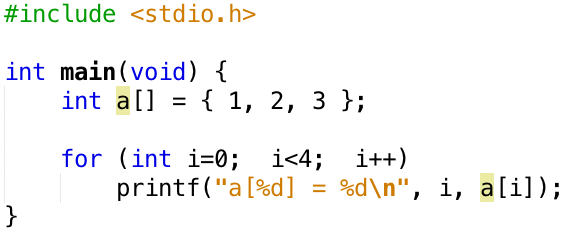 Often the result is much worse:
erratic behavior
segmentation fault, etc.
C does not know array length!
Pass as argument into functions
Output: 	a[0] = 1
	a[1] = 2
	a[2] = 3
	a[3] = -1870523725
16
CS 61c
Lecture 3: Pointers
Use Constants, Not Literals
Assign size to constant
Bad pattern   int i, ar[10];   for(i = 0; i < 10; i++){ ... }
Better pattern   const int ARRAY_SIZE = 10; int i, a[ARRAY_SIZE]; for(i = 0; i < ARRAY_SIZE; i++){ ... }

“Single source of truth”
Avoiding maintaining two copies of the number 10
And the chance of changing only one
DRY: “Don’t Repeat Yourself”
17
CS 61c
Lecture 3: Pointers
Pointing to Different Size Objects
Modern machines are “byte-addressable”
Hardware’s memory composed of 8-bit storage cells,each has a unique address
Type declaration tells compiler how many bytes to fetch on each access through pointer
E.g., 32-bit integer stored in 4 consecutive 8-bit bytes
char *z
short *y
int *x
Byte address
8-bit character stored in one byte
16-bit short stored in two bytes
32-bit integer stored in four bytes
42
43
44
45
46
47
48
49
50
51
52
53
54
55
56
57
58
59
18
CS 61c
Lecture 3: Pointers
sizeof() operator
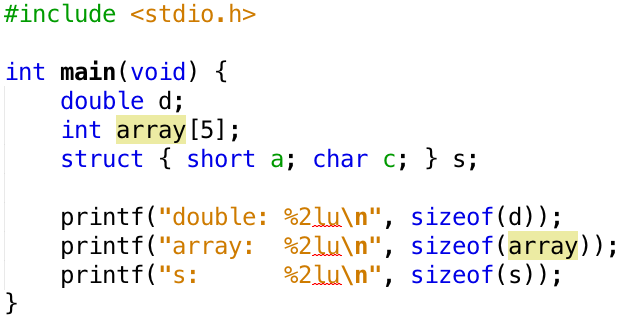 Output:

double:  8
array:  20
s:       4
sizeof(type)
Returns number of bytes in object
Number of bits in a byte is not standardized
All modern computers: 8 bits per byte
Some “old” computers use other values, e.g.  6 bits per ”byte”
By definition, in C 
sizeof(char)==1
For all other types result is hardware and compiler dependent
Do not assume - Use sizeof!
19
CS 61c
Lecture 3: Pointers
Agenda
Pointers in C
Arrays in C
This is not on the test
Pointer arithmetic
Strings, main
And in Conclusion, …
20
CS 61c
Lecture 3: Pointers
So what did Dr. Moore Predict?
Transistor* cost as a function of components per chip
Minimum
Shifts to right:
As time passes, cost decreases provided we get more
Fortunately we always had good ideas to use more:
Computers
Memory
Smartphones
Internet of Things?
Why a minimum?
If too small, some don’t work!
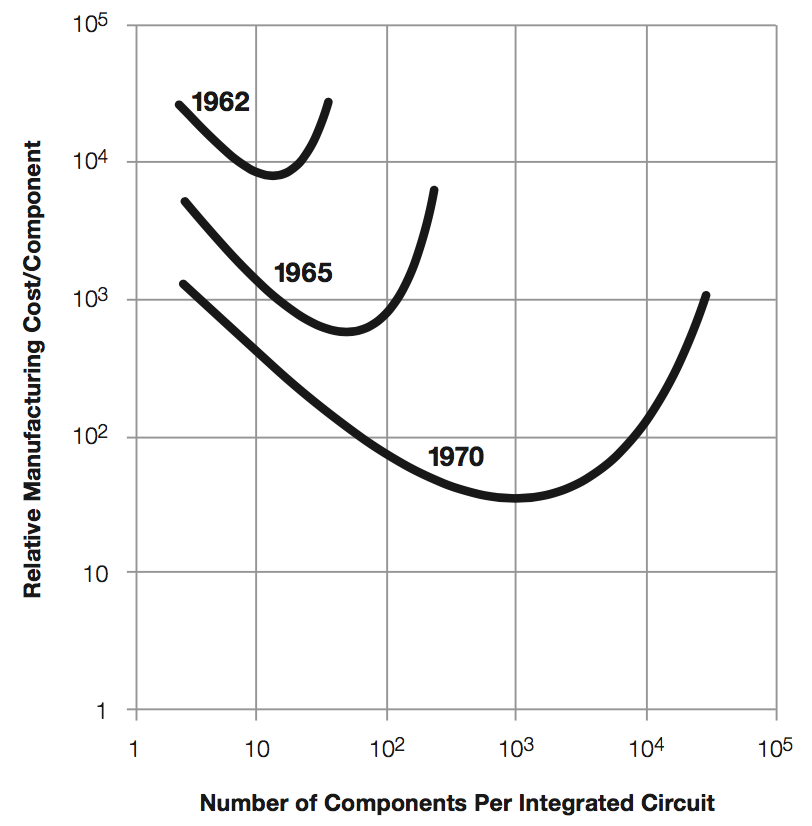 * Transistors: basic elements making up computers (see later)
21
CS 61c
Lecture 3: Pointers
[Speaker Notes: Horizontal: # components
Vertical: cost per component]
Dr. Moore’s Vision (in 1965)
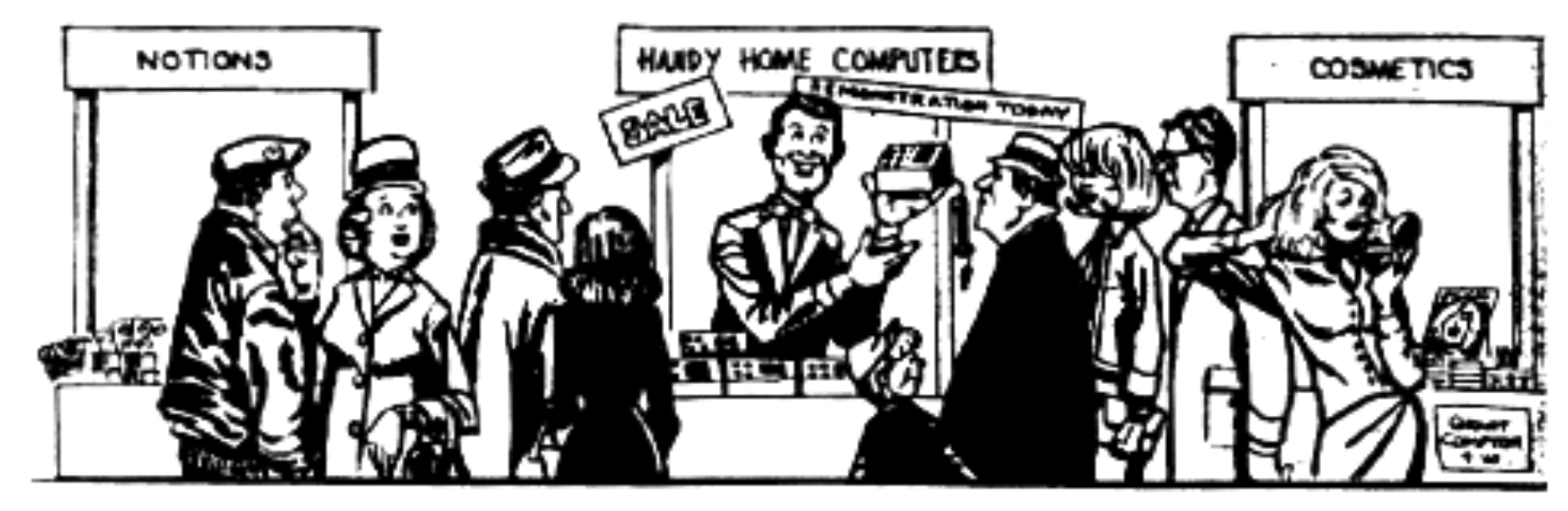 Something useful that is getting always better and less expensive is good for
Society
Business
22
CS 61c
Lecture 3: Pointers
Why do people say Moore’s Law is over?
23
CS 61c
Lecture 3: Pointers
Fabs (where chips are made) $5-10B
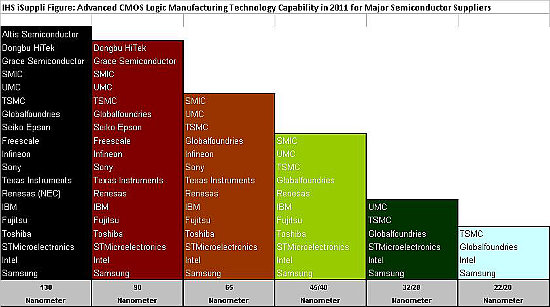 Final Four:
Intel
TSMC
Samsung
Global Foundries (was IBM)
130nm
90nm
65nm
40nm
28nm
<=22nm
24
CS 61c
Lecture 3: Pointers
Break!
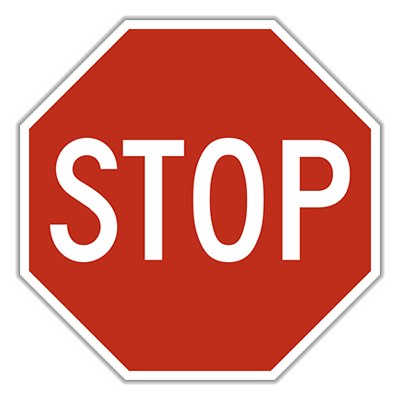 25
8/30/17
Fall 2017 - Lecture #3
Agenda
Pointers in C
Arrays in C
This is not on the test
Pointer arithmetic
Strings, main
And in Conclusion, …
26
CS 61c
Lecture 3: Pointers
Pointer Arithmetic - char
*pc  = b 
c    = 0x7fff50f54b3e
pc   = 0x7fff50f54b3f
pc-c = 1
27
CS 61c
*Computer only uses byte addresses. Tables with blue headers are simplifications.
Pointer Arithmetic - int
*pi  = 20 
i    = 0x7fff50f54b40
pi   = 0x7fff50f54b44
pi-i = 1
28
CS 61c
Lecture 3: Pointers
[Speaker Notes: Each integer uses 4 bytes in memory!
(draw box)]
Array Name / Pointer Duality
Array variable is a “pointer” to the first (0th) element
Can use pointers to access array elements
char *pstr and char astr[] are nearly identical declarations
Differ in subtle ways: astr++ is illegal
Consequences:
astr is an array variable, but works like a pointer
astr[0] is the same as *astr
astr[2] is the same as *(astr+2)
Can use pointer arithmetic to access array elements
29
CS 61c
Lecture 3: Pointers
Arrays versus Pointer Example
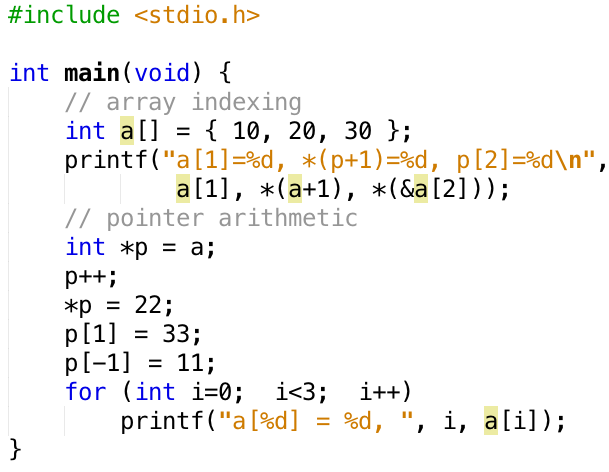 Output: 	
	a[1]=20, *(p+1)=20, p[2]=30
	a[0]=11, a[1]=22, a[2]=33
Mixing pointer and array notation can be confusing  avoid.
30
CS 61c
Lecture 3: Pointers
Pointer Arithmetic
Example:
int n = 3;
int *p;
p += n;    // adds n*sizeof(int) to p
p -= n;    // subtracts n*sizeof(int) from p

Use only for arrays. Never:
char *p;
char a, b;
p = &a;
p += 1;    // may point to b, or not
31
CS 61c
Lecture 3: Pointers
Arrays and Pointers
Passing arrays:
Array  pointer to the initial (0th) array    element

a[i]  *(a+i)

  An array is passed to a function as a pointer
The array size (# of bytes) is lost!

  Usually bad style to interchange arrays and     pointers
explicitly
pass size
Really int *array
int 
foo(int array[],
    unsigned int size)
{
   … array[size - 1] …
}

int
main(void)
{
   int a[10], b[5];
   … foo(a, 10)… foo(b, 5) …
}
32
CS 61c
Lecture 3: Pointers
Arrays and Pointers
int 
foo(int array[],
    unsigned int size)
{
   …
   printf(“%d\n”, sizeof(array));
}

int
main(void)
{
   int a[10], b[5];
   … foo(a, 10)… foo(b, 5) …
   printf(“%d\n”, sizeof(a));
}
What does this print?
8
... because array is really
a pointer (and a pointer is architecture-dependent, but  likely to be 8 on modern64-bit machines!)
40
What does this print?
(provided  sizeof(int)==4)
33
CS 61c
Lecture 3: Pointers
[Speaker Notes: One difference is that you cannot reassign the name a to point to another object 
it that the compiler knows at compile time the size of the array, which {sizeof(int)*10}, which is why it prints 40 for a 
(on a computer where sizeof(int) = 4)]
Arrays and Pointers
These code sequences have the same effect:
int  i;
int  array[5];

for (i = 0; i < 5; i++)
{
  array[i] = …;
}
int *p;
int  array[5];

for (p = array; p < &array[5]; p++)
{
  *p = …;
}
34
CS 61c
Lecture 3: Pointers
Point past end of array?
Array size n; want to access from 0 to n-1, but test for exit by comparing to address one element past the array
 	const int SZ = 10;int ar[SZ], *p, *q, sum = 0;p = &ar[0]; q = &ar[SZ];while (p != q){ 	  // sum = sum + *p; p = p + 1;	  sum += *p++;
	}
Is this legal?
C defines that one element past end of array must be a valid address, i.e., not cause an error
35
CS 61c
Lecture 3: Pointers
Valid Pointer Arithmetic
Add/subtract an integer to/from a pointer
Difference of 2 pointers (must both point to elements in same array)
Compare pointers (<, <=, ==, !=, >, >=)
Compare pointer to NULL (indicates that the pointer points to nothing)

Everything makes no sense & is illegal:
adding two pointers
multiplying pointers 
subtract pointer from integer
36
CS 61c
Lecture 3: Pointers
Pointers to Pointers
37
CS 61c
Lecture 3: Pointers
[Speaker Notes: *p = 20]
Your Turn …
int x[] = { 2, 4, 6, 8, 10 };
int *p = x;
int **pp = &p;
(*pp)++;
(*(*pp))++;
printf("%d\n", *p);
38
Administrivia
Homework 0 and Mini-bio will be released by tonight
Lab swap policy is posted on Piazza and the website
Guerrilla Session and mini-tutoring session details will be posted soon
39
CS 61c
Lecture 3: Pointers
Break!
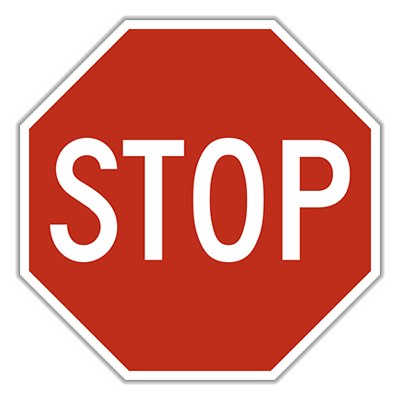 40
8/30/17
Fall 2017 - Lecture #3
Agenda
Pointers in C
Arrays in C
This is not on the test
Pointer arithmetic
Strings, main
And in Conclusion, …
41
CS 61c
Lecture 3: Pointers
C Strings
C strings are null-terminated character arrays
char s[] = ”abc”;
42
CS 61c
Lecture 3: Pointers
String Example
Output:    str = abc,  length = 3
43
CS 61c
Lecture 3: Pointers
Concise strlen()
int strlen(char *s) {
    char *p = s;
    while (*p++)
			; /* Null body of while */
    return (p – s – 1);
}

What happens if there is no zero character at end of string?
44
CS 61c
Lecture 3: Pointers
Arguments in main()
To get arguments to the main function, use:
int main(int argc, char *argv[])
argc is the number of strings on the command line
argv is a pointer to an array containing the arguments as strings
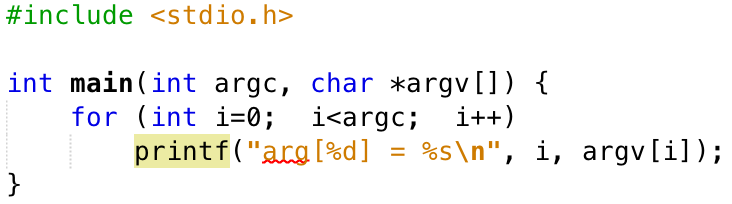 45
CS 61c
Lecture 3: Pointers
Example
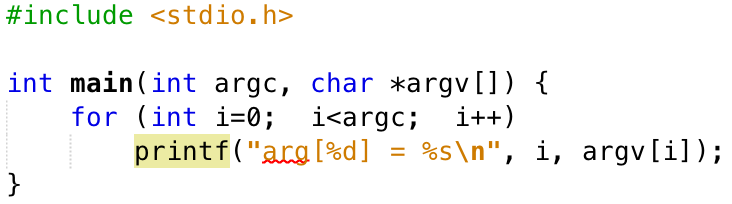 UNIX: 	$ gcc -o ex Argc.c
	$ ./ex -g a "d e f”
	arg[0] = ./ex
	arg[1] = -g
	arg[2] = a
	arg[3] = d e f
46
CS 61c
Lecture 3: Pointers
Agenda
Pointers in C
Arrays in C
This is not on the test
Pointer arithmetic
Strings, main
And in Conclusion, …
47
CS 61c
Lecture 3: Pointers
And in Conclusion, …
Pointers are  “C speak” for machine memory addresses
Pointer variables are held in memory, and pointer values are just numbers that can be manipulated by software
In C, close relationship between array names and pointers
Pointers know the type & size of the object they point to (except void *)
Like most things, pointers can be used for
Pointers are powerful
But, without good planning, a major source of errors
Plenty of examples in the next lecture!
48
CS 61c
Lecture 3: Pointers